wat is dood
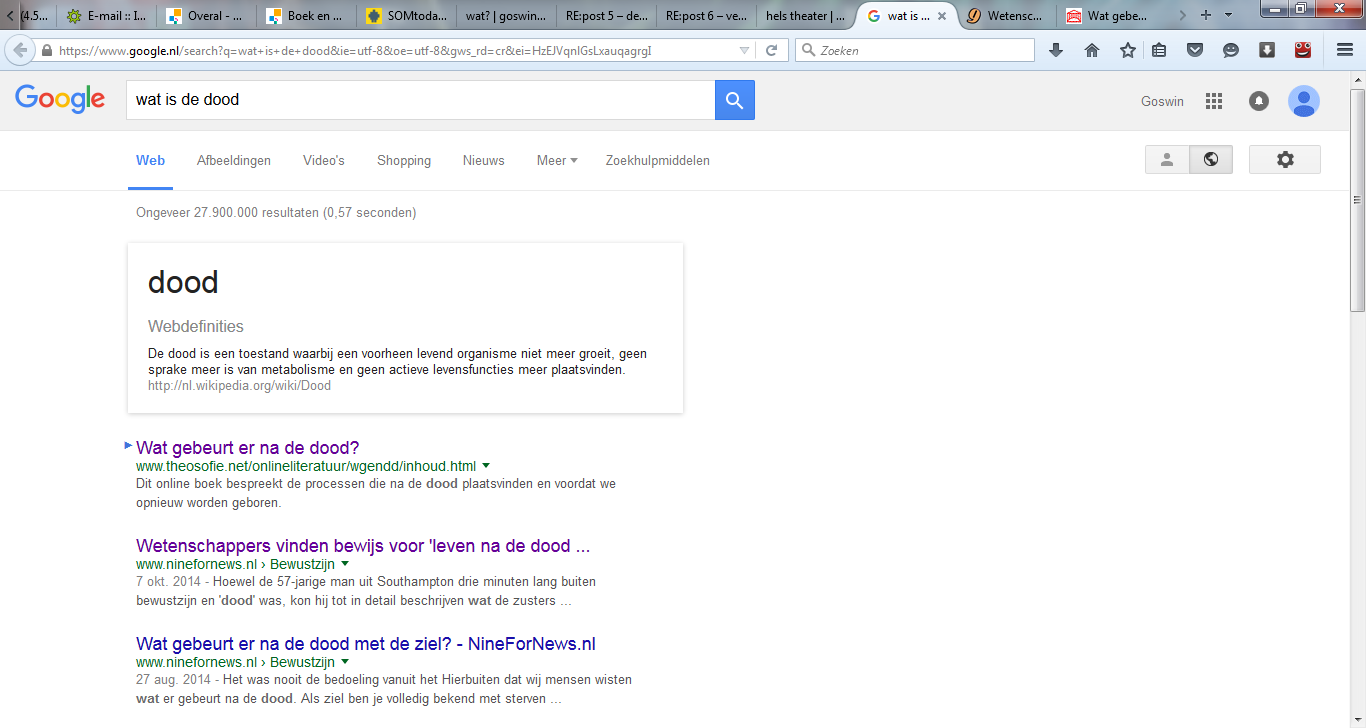 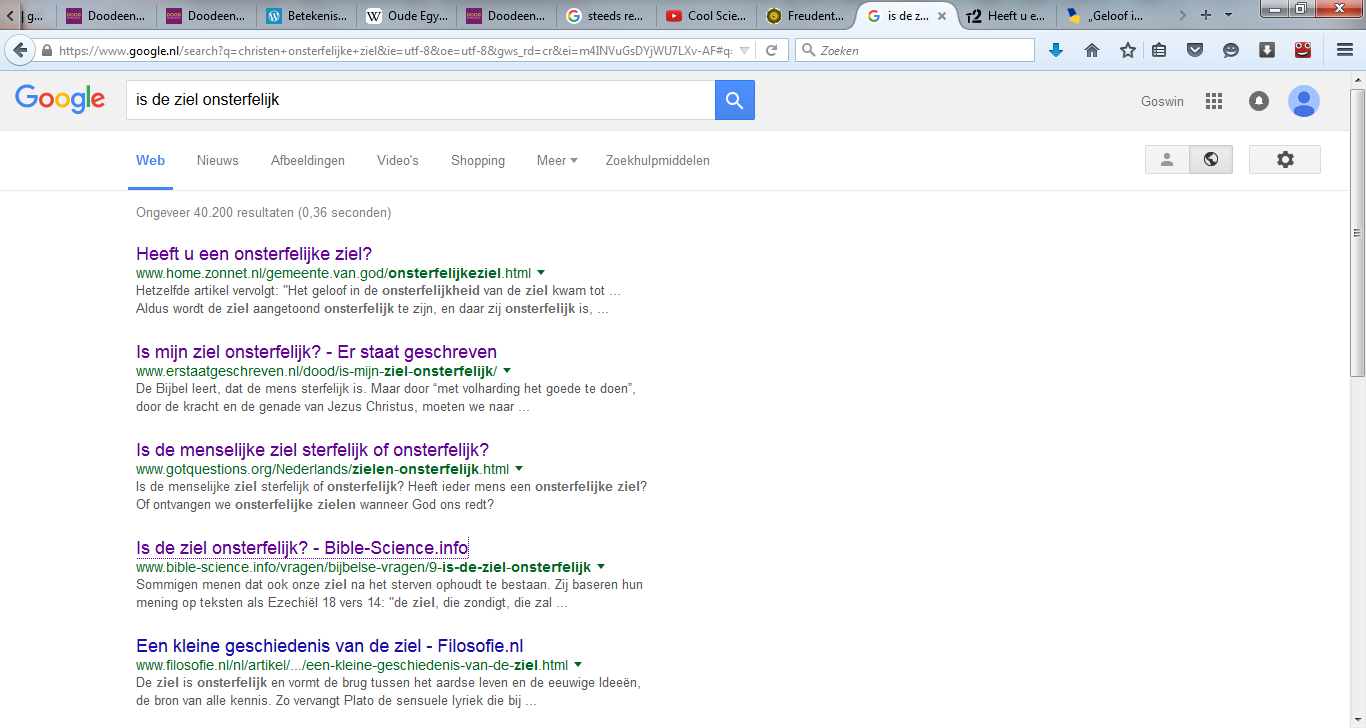 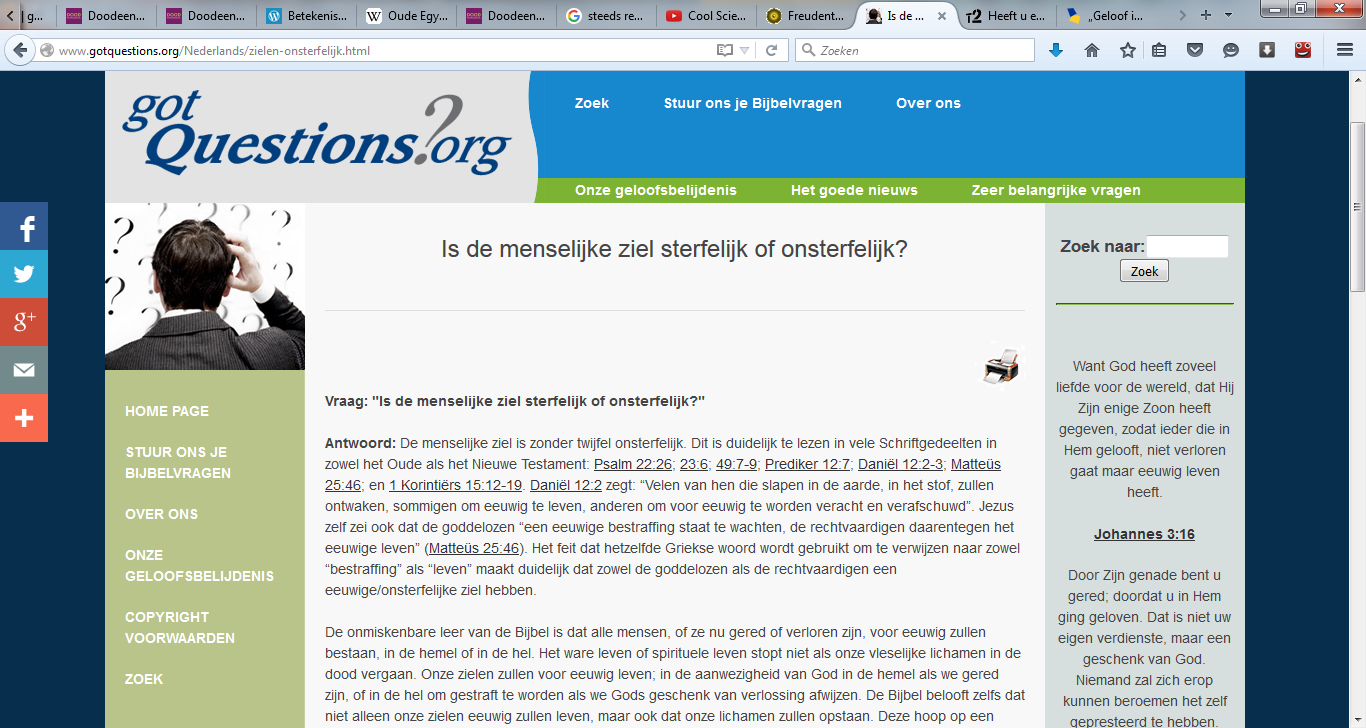 [Speaker Notes: wie heeft er een kerkelijke achtergrond?
leven / sterven alleen biologisch / chemisch bekijken is de armoede van de wetenschap.]
CSE
(Centraal Spiritueel Examen)
numerus fixus
je wordt goddelijk
de geest geven
hemel?
hel?
na het leven
de ziel uit het lichaam
reïncarnatie?
opstanding van het lichaam?
terug naar God, waar je voor je geboorte ook al was
dood
personanumerus fixus
[Speaker Notes: mensen die een geestelijke (christelijke) dimensie erkennen zullen één of meerdere van deze gedachten hebben bij de dood]
wat is dood
wetenschap:
geen groei, geen metabolisme, geen actieve levensfuncties
Stephen Hawking:
“Ik zie het brein als een computer die stopt met werken als de onderdelen kapotgaan. Er is geen hemel of hiernamaals voor kapotte computers: het is een sprookje voor mensen die bang zijn voor de dood.”
[Speaker Notes: dat is juist de armoede van de wetenschap]
wat is dood
wetenschap:
geen groei, geen metabolisme, geen actieve levensfuncties


kortom: dooie boel, die dood
[Speaker Notes: de zin van het leven wordt dan ook een collectief verhaal – wij zijn ons ras of zo (of de ‘selfish genes’)]
wat is dood
religie:
het lichaam sterft, de ziel leeft door

Billy Graham:
“Ik ben niet bang voor de dood. Sterker nog, ik kijk er naar uit – want wanneer ik sterf zal ik voor altijd in Gods aanwezigheid zijn.”
wat is dood
religie:
het lichaam sterft, de ziel leeft door


kortom: van alles te beleven in de dood
[Speaker Notes: kenmerkend voor álle religies: dood is niet dood 
heeft al véél oudere papieren dan de bijbelpassages die er over (lijken te) gaan
-> pas dan het ‘probleem’ van het hiernamaals:
religie gaat over zingeving / hoop: hoe kan men hopen als het leven eindigt? -> er MOET wel wat zijn na de dood 
als het lichaam stuk is moet de ziel/geest wel blijven bestaan, anders is er geen hoop – dan is het einde oefening
waar gaat de ziel heen? 
hoe maken we onderscheid tussen goede en slechte zielen (hemel/hel, reïncarnatie/nirvana, Egypte: Oordeel van Osiris…)

terwijl ik dit schrijft staat het liedje van Anouk op de radio “you’re a star in heaven now”

Religie en marketing: creëer een probleem en verkoop de oplossing (en zorg dat niemand precies begrijpt hoe het werkt):
huidveroudering (liposomen-technologie)
opwarming van de aarde (uitstootquota, subsidies, …)]
wat is dood
“er wordt gezegd”
[Speaker Notes: Het christendom is hierin een religie als alle andere: het lichaam gaat dood maar de ziel (de WARE ik) blijft bestaan. Zo spreken vrijwel alle gelovigen over de dood – maar is dat wel zo?]
VIDEO OUWENEEL
wat is dood
“er wordt gezegd” -> “er staat geschreven”
eerste vermelding
woordgebruik
bij-woorden
tegenover
…
[Speaker Notes: Er wordt zoveel gezegd, ook (juist?) in christelijke kringen. Het feit dat u hier bent betekent dat u al eens meer uw vraagtekens hebt geplaatst bij de algemene christelijke visie. Maar het betekent ook dat u bekend bent met deze visie. Vaak al van jongs af aan?

<VRAAG> wie is er groot geworden met de algemene visie?
basisschool van de kids: “als je dood gaat word je een engel” of “als je dood gaat kom je in de hemel”.

Wij moeten vooral kennis kwijtraken over de dood - althans als het niet overeenkomt met wat er staat geschreven.
-> niet alleen de bijbel vorsen over wat de dood is, maar ook dat de gebruikelijke visie niet houdbaar is
(het christendom beroept zich ook op de bijbel, dus wij moeten de kerkelijke visie kunnen vinden – en toetsen)]
ABC
Algemeen Beleden Christendom:
de dood is lichamelijk – de ziel is onsterfelijk
na de dood gaat de ziel naar het dodenrijk
(het dodenrijk bestaat uit twee gedeelten)
Jezus heeft de sleutels van het dodenrijk
de rechtvaardige doden zijn in de hemel
de overige doden zijn in het dodenrijk
…oordeel…hemel/hel…vrederijk…nieuwe schepping/Nieuw Jeruzalem…paradijs…
[Speaker Notes: over de laatste onderwerpen bestaat veel onduidelijkheid / onenigheid
opname of hier op aarde
duizend jarig rijk
oordeel ervoor of erna 

De laatste jaren ontstaan ook in christelijke kringen steeds meer kritische geluiden die één of meerdere punten uit de algemene belijdenis niet meer geloven, maar de afgelopen eeuwen was dit onbetwistbaar

Eeuwenlang de Statenvertaling die het dodenrijk weergaf met hel. Dat is een onderwerp voor een andere studie.]
wat gebeurt er als je sterft?
“God heeft tot zich genomen …”
“De Here heeft in het Vaderhuis opgenomen …”
“… bevorderd tot heerlijkheid”
“… opgenomen in Gods vergevende liefde”
“… de Here heeft thuisgehaald …”

is de dood dan niet meer dan een verhuizing?
en wat verhuist er dan?
[Speaker Notes: droevig bij het lezen van de vele rouwadvertenties
religies: de ZIEL verhuist.]
wat is de ziel eigenlijk?
“En God zeide: De aarde brenge levende zielen voort, naar haar aard, vee, en kruipend, en wild gedierte der aarde, naar zijn aard! En het was alzo. – Gen. 1:24 SV”

-> een ziel is ook voor dieren
wat is de ziel eigenlijk?
“En de HEERE God had den mens geformeerd uit het stof der aarde, en in zijn neusgaten geblazen den adem des levens; alzo werd de mens tot een levende ziel. – Gen. 2:7 SV”

-> de mens WERD een ziel
[Speaker Notes: je HEBT niet een ziel, je BENT een ziel
aarde
adem
ziel]
wat is de ziel eigenlijk?
“En de HEERE God had den mens geformeerd uit het stof der aarde, en in zijn neusgaten geblazen den adem des levens; alzo werd de mens tot een levende ziel. – Gen. 2:7 SV”

-> aarde + adem = ziel
[Speaker Notes: je HEBT niet een ziel, je WORDT een ziel
aarde
adem]
wat is de ziel eigenlijk?
“… benauwdheid der ziele …”. – Gen. 42:21 SV
“… uw ziel lust heeft vlees te eten … naar allen lust   uwer ziel.” – Deut. 12:20b SV
“… Mijn ziel is verdrietig … spreken in bitterheid   mijner ziel.” – Job 10:1 SV
“… Een verzadigde ziel … een hongerige ziel…”  Spr. 27:7 SV
wat is de ziel eigenlijk?
“… Is het dan niet goed voor den mens, dat hij ete en drinke, en dat hij zijn ziel het goede doe genieten in zijn arbeid?” – Pred. 2:24 SV
“…Zijt niet bezorgd voor uw leven [ziel], wat gij eten, en wat gij drinken zult; noch voor uw lichaam, waarmede gij u kleden zult; is het leven [ziel] niet meer dan het voedsel, en het lichaam dan de kleding?” – Mat. 11:13 SV
wat is de ziel eigenlijk?
“… Komt tot Mij, allen, die vermoeid en belast zijt, en Ik zal u rust geven; … en gij zult rust vinden voor uw zielen;” – Mat 11:28,29

-> de ziel heeft te maken met gevoel: benauwdheid, verdriet, bitterheid, genieten, honger, bezorgdheid, vermoeidheid, last, rust, …
[Speaker Notes: niet alleen van leven, maar van doorleven – de emotionele weerslag die het leven op ons heeft. Niet alleen het bestaan en bewegen, zoals bij de dieren, maar ook het beschouwen en beleven. 
-> alle merkbare levenstekens, van beweging tot bewogenheid.

maar zit je IK nu in je ziel? en kan je ziel niet meer stuk?]
is de ziel onsterfelijk?
“Wie zal het stof van Jakob tellen, en het getal, ja, het vierde deel van Israël? Mijn ziel sterve den dood der oprechten, en mijn uiterste zij gelijk het zijne!” – Num. 23:10 SV
“Toen spraken die mannen tot haar: Onze ziel zij voor ulieden om te sterven […]” – Joz. 2:14a SV
“Want Gij hebt mijn ziel gered van den dood”; Ps. 56:14a
is de ziel onsterfelijk?
“Zie, alle zielen zijn van Mij, zowel de ziel van de vader als die van de zoon zijn van Mij; de ziel die zondigt, die zal sterven.” – Ez. 18:4

-> nee, de ziel is niet onsterfelijk

…maar wat bedoelde Jezus dan toen Hij zei: “Voorwaar, Ik zeg u, heden zult gij met Mij in het paradijs zijn.” – Luk. 23:43
[Speaker Notes: als de mens een ziel WERD kan de ziel ook sterven als de mens sterft
nieuwe vertalingen: ziel vaak (op tactische plaatsen) vertaald met leven

paradijs -> kom ik op terug]
wat is het dodenrijk?
…en heeft het dodenrijk echt twee gedeelten?
gebaseerd op de rijke man en de arme Lazarus
voor de toehoorders geen nieuwe openbaring over het dodenrijk maar bekende traditie: de schoot van Abraham, verschillende vertrekken in het dodenrijk, kwelling voor de kwaden /  goeds voor de goeden, door engelen gedragen, de kloof, de druppel op de tong, …
[Speaker Notes: Jezus gaf geen onderwijs over het hiernamaals, maar haakte in op bekende tradities om de Farizeeërs op hun nummer te zetten!

In de bijbel is deze weergave van het dodenrijk nieuw, maar voor de toehoorders was het oude koek!]
wat is het dodenrijk?
Hebreeuws: sheol
grondbetekenis: sh’l -> “vragen”

Grieks: hades
grondbetekenis: a(i)des -> “niet-zien”
[Speaker Notes: sheol: onzekerheid -> doodgaan is “weet-ik-waarheen”

hades: ongezien -> doodgaan is uit-het-zicht gaan]
wat is het dodenrijk?
Dodenrijk komt uit griekse mythologie. Hades is de god van de onderwereld. Later werden de godheid en de onderwereld beide hades genoemd. 
De Statenvertaling spreekt steevast van de ‘hel’. Hel komt van helen (verbergen, beschutten). De godin Hel (of Holda – “de verbergende”) was de godin van de zielen van de gestorvenen. 
-> zoek de overeenkomsten
[Speaker Notes: Maar net zoals hades bij de Grieken heeft de hel in ons taalgebied een beetje een moeilijke jeugd gehad. 

Zoals de griekse mythologie in de joodse traditie geslopen is, is de heidense mythologie (via het woord hel) in de christelijke traditie geslopen.

…the rest is history]
wat is het dodenrijk?
“En gij, Kafarnaüm, zult gij tot de hemel verheven worden? Tot het dodenrijk zult gij nederdalen; want indien in Sodom de krachten waren geschied, die in u geschied zijn, het zou gebleven zijn tot de dag van heden.”Mat. 11:23 (zie ook Luk. 10:15)

-> dodenrijk tegenover blijven?    (ongezien tegenover blijven)
wat is het dodenrijk?
Sodom -> verdwenen in de tijd van Jezus
Kapernaüm -> van de 8e tot de 20e eeuw     		      verdwenen (Wikipedia)

-> hele steden naar de hel (of het dodenrijk),      of zijn ze gewoon van de kaart verdwenen?
wat is dood?
“in het zweet uws aanschijns zult gij brood eten, totdat gij tot de aardbodem wederkeert, omdat gij daaruit genomen zijt; want stof zijt gij en tot stof zult gij wederkeren.” – Gen. 3:19

“en het stof wederkeert tot de aarde, zoals het geweest is, en de geest wederkeert tot God, die hem geschonken heeft.” – Pred. 12:7
[Speaker Notes: Dus het stof (de aarde, je lichaam) keert terug tot de aarde
de geest (de adem) keert terug tot God de gever

…maar we hebben het over de ziel – waar gaat die dan heen?]
wat is dood?
“De goddelozen zullen terugkeren, naar de hel toe, alle godvergetende heidenen.” – Ps. 9:18 SV

“De goddelozen keren om naar het dodenrijk” (NBG)
“Laat de goddelozen weggaan naar het dodenrijk” (NBV)

-> kun je vóór je leven al in het dodenrijk zijn?
[Speaker Notes: precies het zelfde woord als Gen. 3:19 “tot stof zult gij wederkeren”]
wat is dood?
“… alzo werd de mens tot een levende ziel.” Gen. 2:7 SV

-> aarde + adem = ziel    (rood  + blauw = paars)

waar was de ziel vóór deze samenvoeging?(waar was de kleur paars voor de samenvoeging?)
-> de ziel was er niet, ongezien, hades!
…
paars
[Speaker Notes: en waar gaat de kleur paars heen als je de sheets weer van elkaar afhaalt?]
wat is dood?
“De goddelozen zullen terugkeren, naar de hel toe, alle godvergetende heidenen.” – Ps. 9:18 SV

-> de (zielen van de) goddelozen waren er niet-> ongezien, hades-> de (zielen van de) goddelozen zullen daar weer      uitkomen, terugkeren naar hades
wat is dood?
“Want ik word nu tot een drankoffer geofferd, en de tijd mijner ontbinding is aanstaande.” 2 Tim. 4:7
-> niet de ontbinding ná het sterven maar de     ontbinding VAN het sterven
-> het lichaam terug naar de aarde, de geest      terug naar God en de ziel terug naar hades
-> dood is een terugkeer
en de hemel dan?
…maar wat bedoelde Jezus dan toen Hij zei: “Voorwaar, Ik zeg u, heden zult gij met Mij in het paradijs zijn.” – Luk. 23:43

“Voorwaar, Ik zeg u, heden zult gij…”
“Voorwaar, Ik zeg u heden, gij zult…”

de komma is bepalend, en grieks heeft geen komma’s -> interpretatie, theologie
[Speaker Notes: De moordenaar vroeg om het koninkrijk, maar Jezus beloofde hem het paradijs
-> het was geen toezegging maar een ontzegging!
-> in het koninkrijk is geen plaats voor moordenaars, maar het paradijs is aan het einde van openbaring, na de Grote Witte Troon]
en de hemel dan?
…maar wat bedoelde Jezus dan toen Hij zei: “Voorwaar, Ik zeg u, heden zult gij met Mij   in het paradijs zijn.” – Luk. 23:43

de moordenaar vroeg om het koninkrijk,maar Jezus beloofde hem het paradijs…

-> geen toezegging, maar een ontzegging!    (het paradijs komt pas ná het 1000-jarig rijk)
[Speaker Notes: De moordenaar vroeg om het koninkrijk, maar Jezus beloofde hem het paradijs
-> het was geen toezegging maar een ontzegging!
-> in het koninkrijk is geen plaats voor moordenaars, maar het paradijs is aan het einde van openbaring, na de Grote Witte Troon]
en de hemel dan?
Had Jezus de goede doden dan niet verhuisd? 

Jezus zegt ná zijn opstanding: “ik ben nog niet opgevaren” – Joh. 20:17
(volgens het ABC komt Hij er net vandaan)
Petrus zegt in Handelingen “David is niet opgevaren naar de hemelen” – Hand. 2:34
(volgens het ABC zou David met de goede doden mee naar de hemel zijn genomen)
[Speaker Notes: De hemel komt eigenlijk pas in ONS beeld bij de apostel Paulus – daar zal een van de volgende sprekers vast meer over zeggen]
geestelijk dood?
theologische term, vreemd aan de bijbel
gebaseerd op Genesis 2:17“maar van de boom der kennis van goed en kwaad, daarvan zult gij niet eten, want ten dage dat gij daarvan eet, zult gij voorzeker sterven”
-> Adam en Eva leefden nog na het eten, dus     moet God wel een geestelijke dood bedoelen     (los van God geraakt, …)
[Speaker Notes: God heeft geen hulp nodig bij de betekenis van de bijbel -> geen nieuwe begrippen bedenken, maar gewoon goed lezen en je best doen het te begrijpen!]
geestelijk dood?
“voorzeker sterven” -> “stervende sterven”
Na het eten zal het stervensproces intrede doen. 

Hoe? 
“Zie, de mens is geworden als Onzer een, door de kennis van goed en kwaad; nu dan, laat hij zijn hand niet uitstrekken en ook van de boom des levens nemen en eten, zodat hij in eeuwigheid zou leven.” – Gen. 3:22
[Speaker Notes: Het stervensproces werd in gang gezet door het ontzeggen van de toegang tot de boom des levens!k]
sterveling?
VRAAG:

Werden Adam en Eva stervelingen bij het vertrek uit de Hof?
[Speaker Notes: Nee, hun levensduur was bij de gratie van de toegang tot de boom. Hun lichaam was altijd al aan sterfelijkheid onderhevig, maar werd onderhouden door de boom. Geen boom -> geen eeuwig (aionisch) leven. Dus Adam was geschapen als een sterveling.]
wat is dood?
De dood is de uitkomst van onze sterfelijkheid. 

Deze hebben we geërfd van Adam, die sterfelijk geschapen is. 

De dood is een terugkeer – we zijn er niet meer!(we zijn er geweest)
hopeloos?
Niet: “waar ga jij heen als je sterft” maar:

“Maar wanneer een man sterft, dan ligt hij krachteloos neer; geeft een mens de geest, waar is hij gebleven?” – Job 14:10 

Onze hoop is niet IN de dood gelegen!
hopeloos?
“Als een mens sterft, zou hij herleven? Dan zou ik hoop hebben al de dagen van mijn zware dienst, totdat mijn aflossing zou komen. Gij zoudt roepen en ik zou U antwoorden, naar het maaksel uwer handen zoudt Gij verlangen.” 
Job 14:14,15

-> onze hoop is NA de dood, in de opstanding!
[Speaker Notes: Het initiatief ligt bij God, niet bij ons! Hij roept ons terug.]
marchanderen
Door de ontkenning van de dood heeft religie schaamteloos gemarchandeerd met het leven in het hiernamaals. 
De hemel werd koopwaar en de hel een gesel.
De dood wordt verheerlijkt, en de Heer had evengoed dood kunnen blijven!

-> wie zou hier nou achter zitten
[Speaker Notes: De dood wordt een vriend, maar de bijbel noemt de dood een vijand!]
listig
“De slang echter zeide tot de vrouw: Gij zult geenszins sterven, …”  - Gen. 3:4

Ontkennen van de dood komt uit de mond de slang. En alle wereldreligies spreken hem na!

…Is Jezus dan wel echt gestorven?
[Speaker Notes: Het ontkennen van de dood verkleint het probleem van ons heengaan tot een kwestie van huisvesting. Zo degradeer je onze Heer en Heiland van een Triomfator tot een makelaar! Onsterfelijk zij we immers al, Hij heeft slechts een beter onderkomen geregeld. Nee, goed beschouwd is zelfs dat mislukt. Want de bijbel zegt dat Christus gestorven is voor onze zonden. Als Christus toch niet écht gestorven is, hebben wij dus een groot probleem. Paulus is heel stellig:

Want vóór alle dingen heb ik u overgegeven, hetgeen ik zelf ontvangen heb: Christus is gestorven voor onze zonden, naar de Schriften – 1 Kor. 15:3

Indien er geen opstanding der doden is, dan is ook Christus niet opgewekt. […] en indien Christus niet is opgewekt, dan is uw geloof zonder vrucht, dan zijt gij nog in uw zonden. Dan zijn ook zij, die in Christus ontslapen zijn, verloren.- 1 Kor. 15:13,17,18]
hoop op leven!
“Maar nu, Christus is opgewekt uit de doden, als eersteling van hen, die ontslapen zijn. Want, dewijl de dood er is door een mens, is ook de opstanding der doden door een mens. Want evenals in Adam allen sterven, zo zullen ook in Christus allen levend gemaakt worden.”
1 Kor. 15:20-22
hoop op leven!
“En zodra dit vergankelijke onvergankelijkheid aangedaan heeft, en dit sterfelijke onsterfelijkheid aangedaan heeft, zal het woord werkelijkheid worden, dat geschreven is: De dood is verzwolgen in de overwinning. Dood, waar is uw overwinning? Dood, waar is uw prikkel?” – 1 Kor. 15:54,55
[Speaker Notes: Onsterfelijkheid komt nog. Het beste komt nog.]